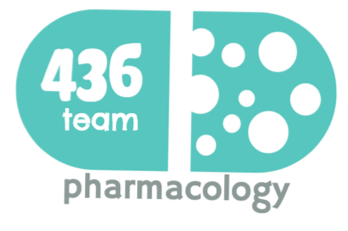 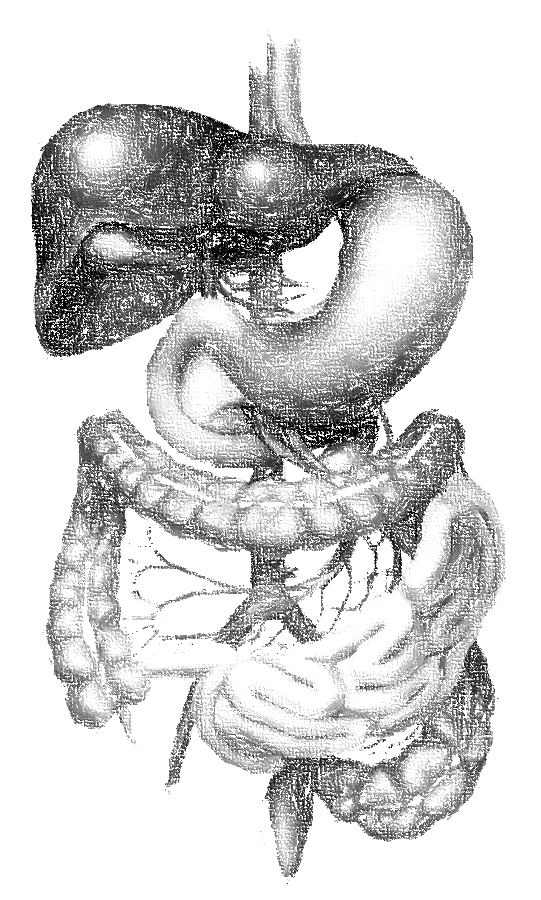 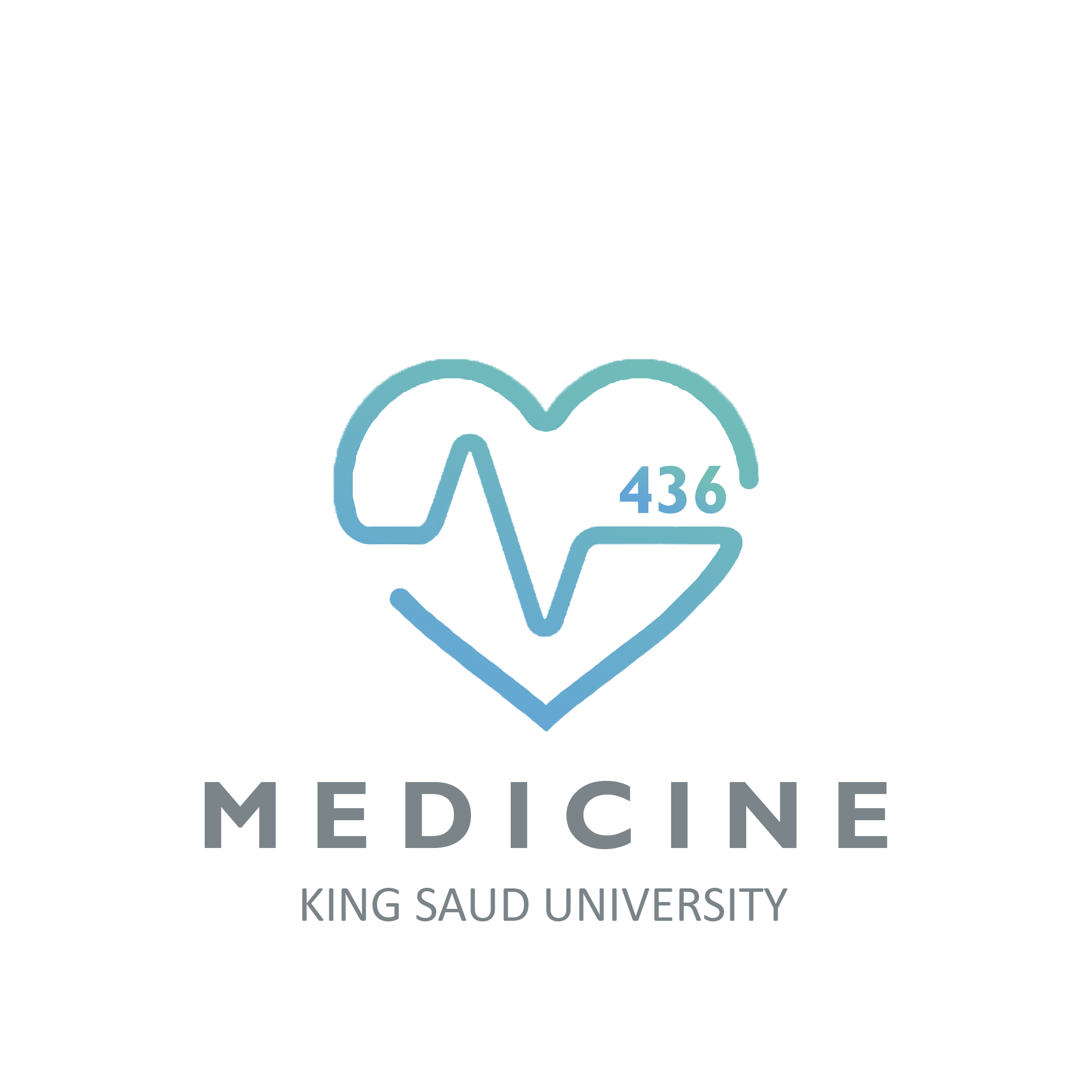 المحاضرة فيها اختلافات كبيرة بين البنات والأولاد
بعد الرجوع إلى الدكاترة قالوا لنا نركز على المشترك (اللي مكتوب بالأسود)
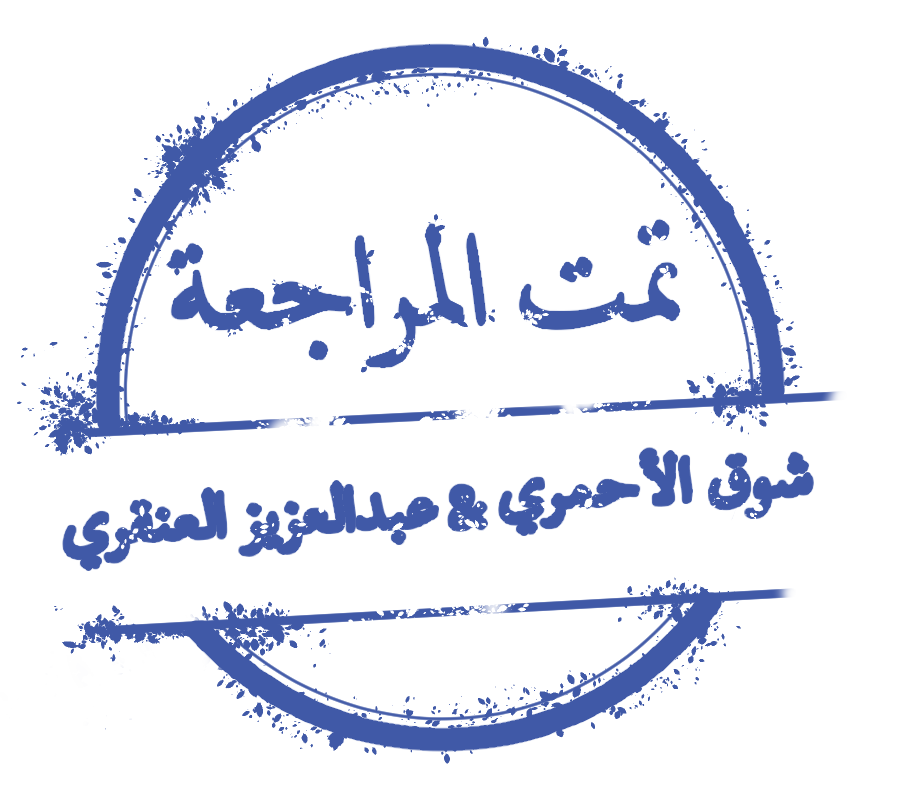 8: Anticoagulants
objectives
Introduction about coagulation cascade
 Classify drugs acting as anticoagulants
 Elaborate on their mechanism of action, correlating that with methods  of monitoring
 Contrast the limitations & benefits of injectable anticoagulants in clinical settings
 Emphasis on the limitations of VKAs & on variables altering or modifying their response.
Color index
Extra information and further explanation  
Important 
Doctors notes 
Drugs names 
Mnemonics
We highly recommend you to study physiology lecture “coagulation” before studying this lecture
Only male’s slides
Only female’s slides
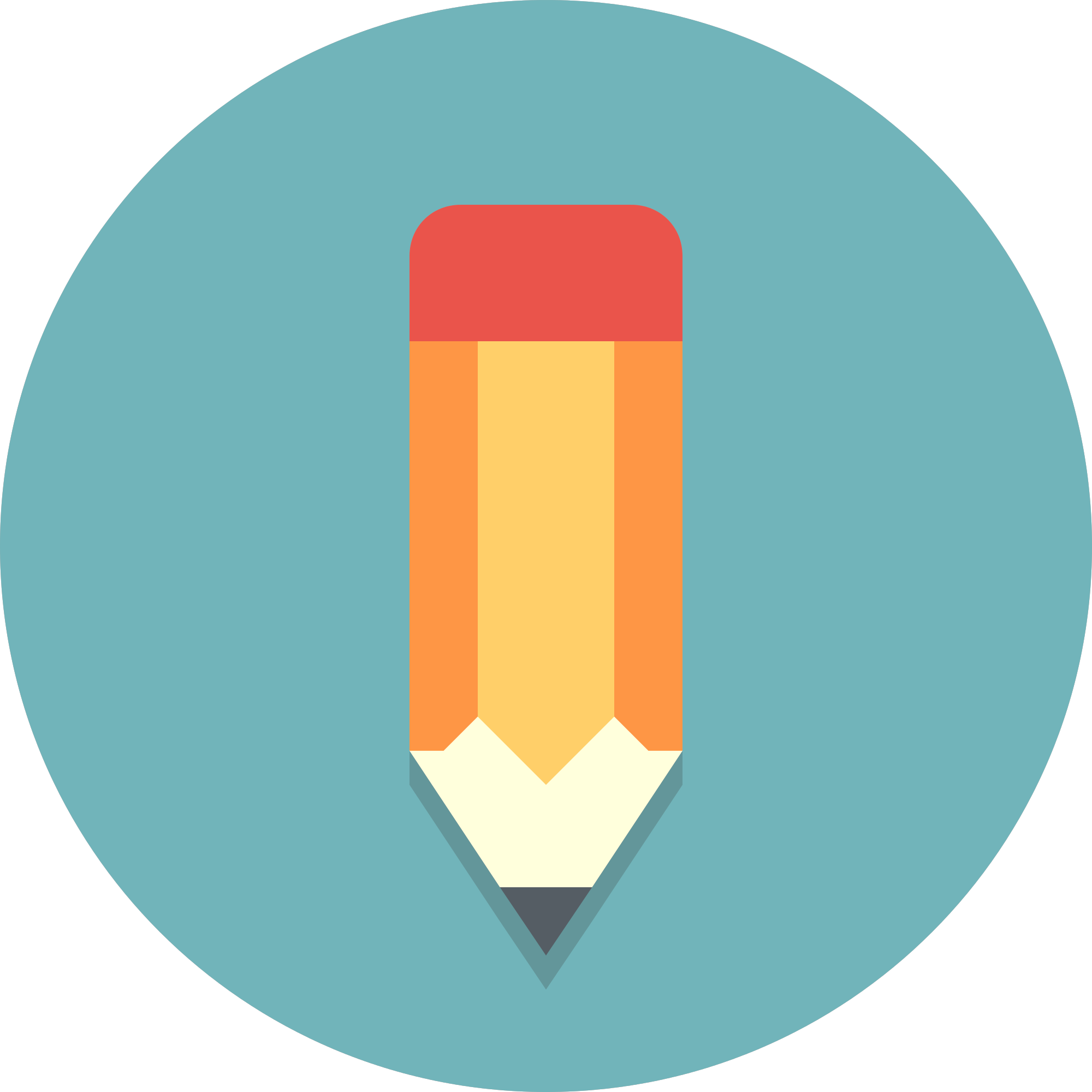 Kindly check the editing file before studying this document
Introduction
Drugs and Coagulation
Anticoagulants
Antiplatelet drugs
Fibrinolytic agents
Reduce risk of clot formation by inhibiting platelet functions
Molecules that do not allow platelets to aggregrate and thus prevent clotting, especially in the arteries

e.g. aspirin and ticlopidine.
Molecules that prevent thrombus  formation and extension by inhibiting clotting factors.
They inhibit the chemical process of formation of the fibrin polymer.
e.g. heparin, low molecular weight heparin, coumarins/ warfarin.
Molecules that dissolve (disintegrate) thrombi   already formed, that’s why we don’t need to use it if there is no thrombus (as prophylaxes)

e.g. streptokinase
Coagulation Pathways
Intrinsic pathway
Extrinsic pathway
Initiating (triggering) factor is outside the blood  
(tissue factor = thromboplastin)
All clotting factors are within the blood
Both converge to a common pathway
13 soluble factors are involved in clotting which normally circulate in an inactive state and  must  be activated to form a fibrin clot.
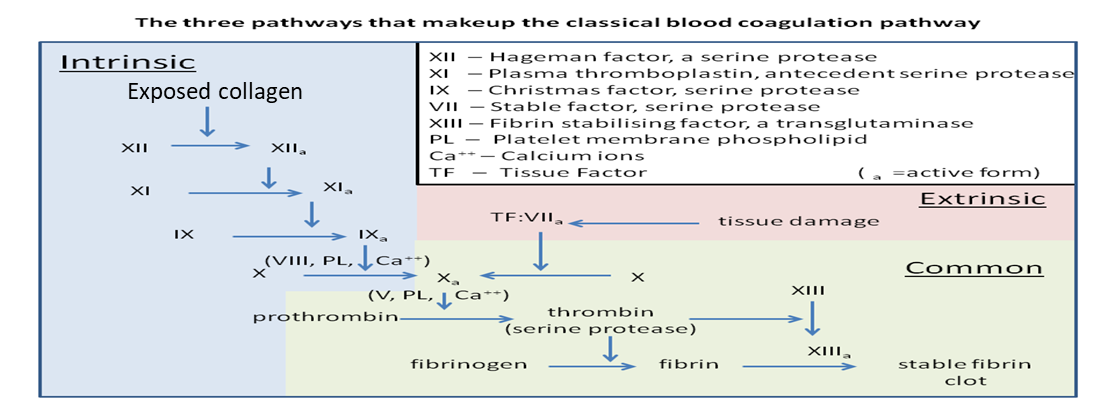 * Ca2+ are? required for promotion and  acceleration of almost all blood clotting reactions
* Removal of Ca2+ with calcium chelators such as EDTA ethylenediamine tetra-acetic acid or citrate is used to prevent clotting in test tube
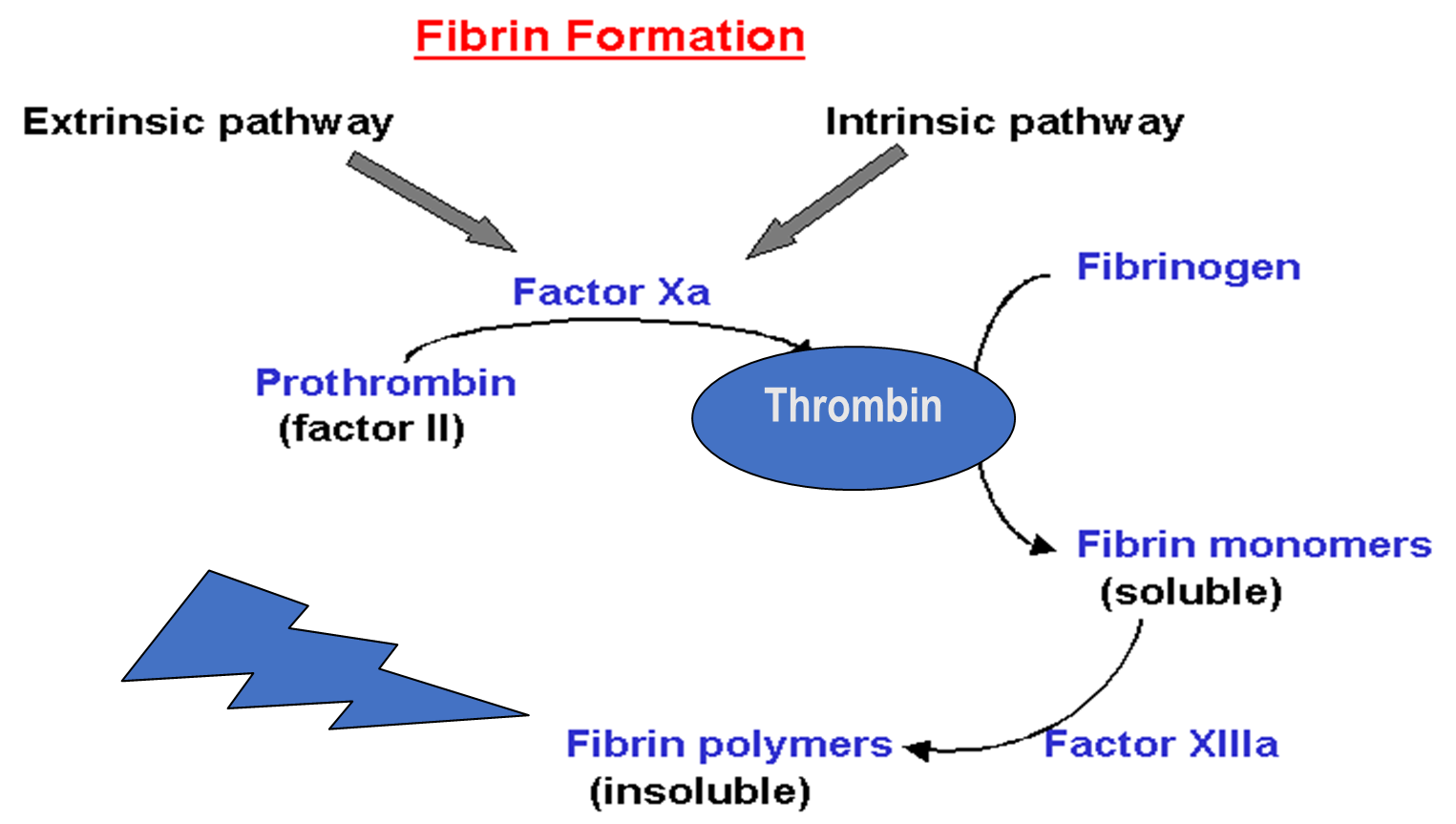 Thrombin plays a key role in coagulation as it is responsible for generation of fibrin mesh?
في السلايد موجود صورة غير، لكن أحنا أضفنا هذي الصورة لأنها أوضح
To understand !
They act on: XIIa, XIa, IXa, Xa, IIa
Enoxaparin, Dalteparin
Endogenous Inhibitors of Coagulation
Prostacyclin (PGI2)
synthesized by endothelial cells and inhibits platelet aggregation
Protein C and Protein S
these are vitamin K dependent proteins that slow the coagulation cascade by inactivating factor Va and VIIIa.
Antithrombin III
It is a plasma protein that inhibits activated thrombin  (factor IIa) and Xa (10), IXa (9), XIa (11), XIIa (12) by forming complex with these factors
It is the site of action of heparin.
Heparin and heparin-related agents
Heparin is an injectable rapidly acting anticoagulant
Active in vitro and in vivo
Low–molecular–weight forms (LMWHs), 1/3 the size of UFH are used as well and have many advantages over UFH  (UnFractionated Heparin)
Indirect Thrombin Inhibitors
المحاضرة شرحتها لنا بروف. يلدز، اللي ركزت عليه حطيناه لكم بالعنابي
Heparin has high MW, so it can bind antithrombin III with thrombin and antithrombin III will inhibit thrombin
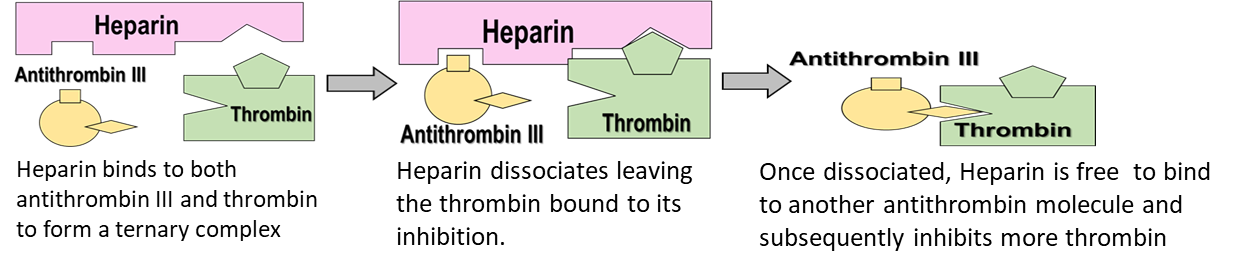 If we have a case: pregnant lady has DVT, what is the drug of choice? Heparin
بليز ركزوا على هالمعلومة مره مهمه
Indirect Thrombin Inhibitors (con.)
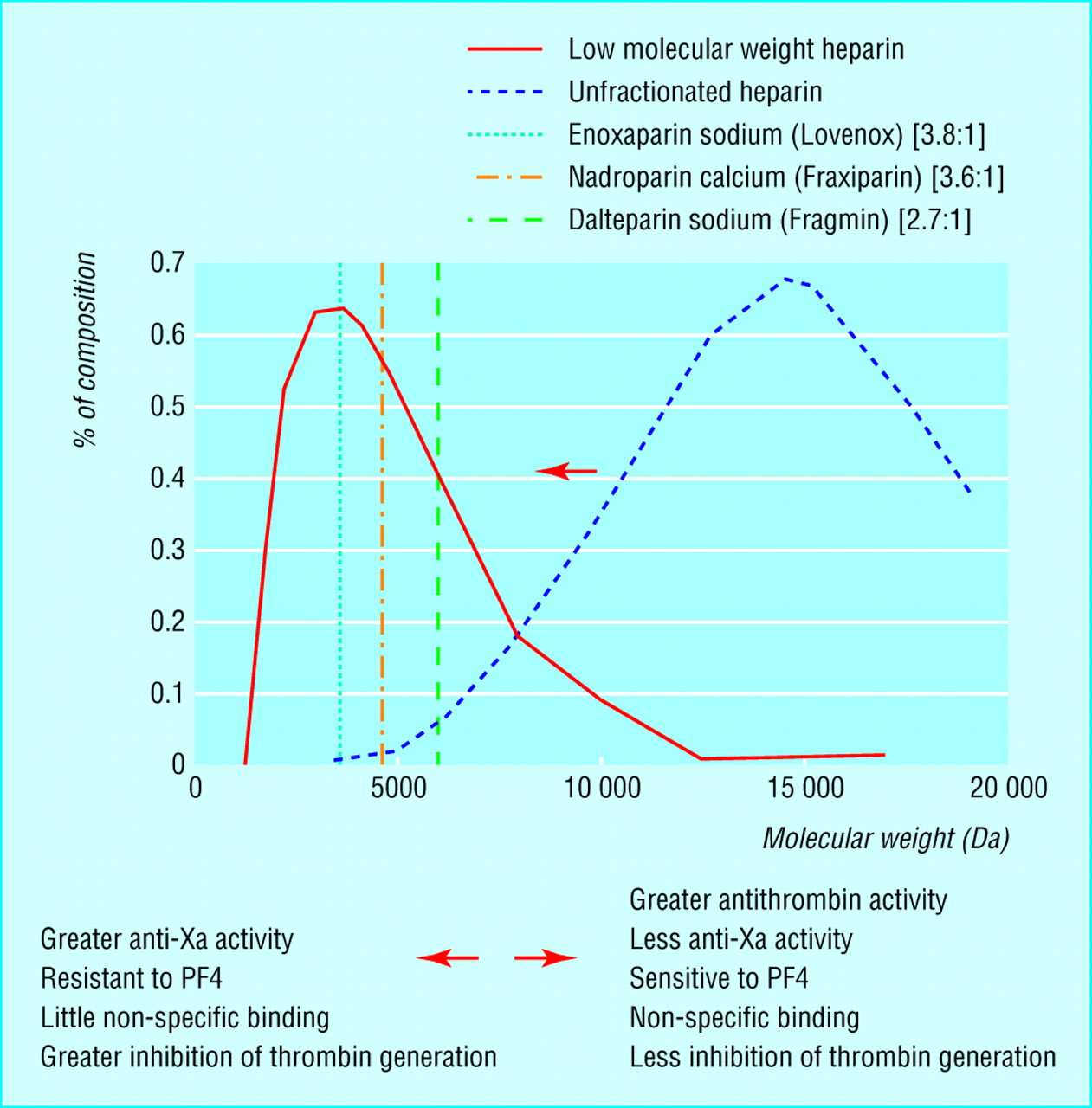 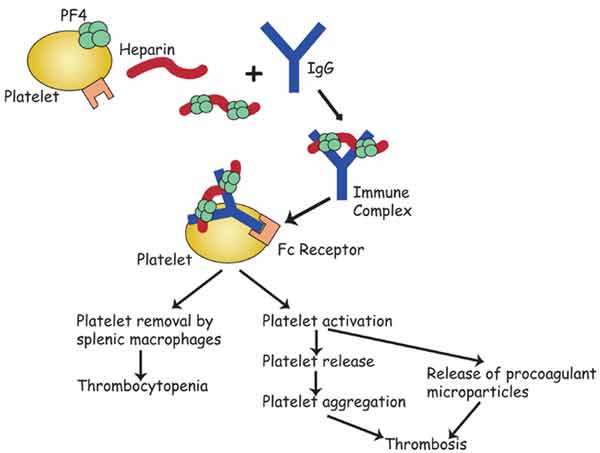 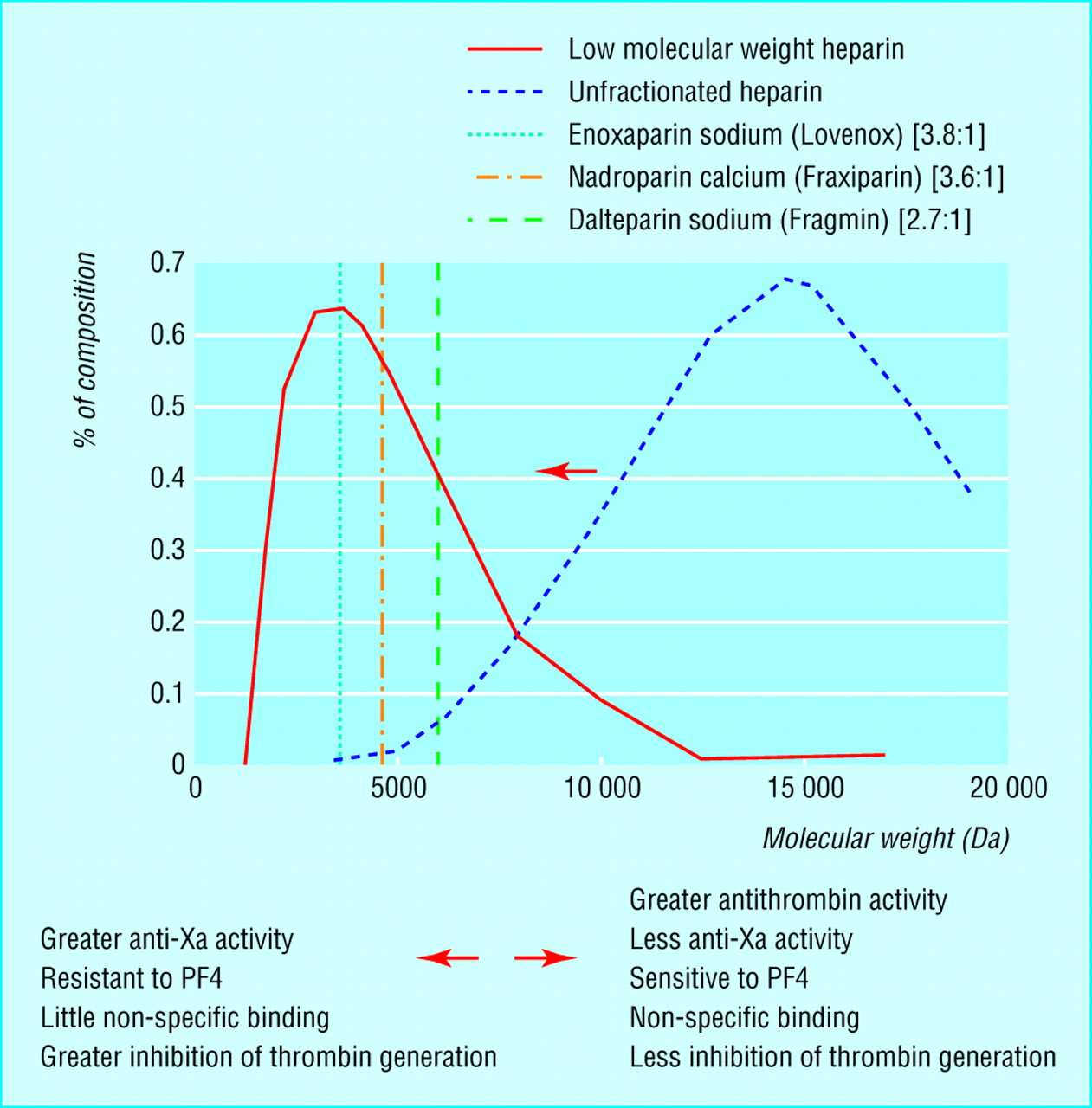 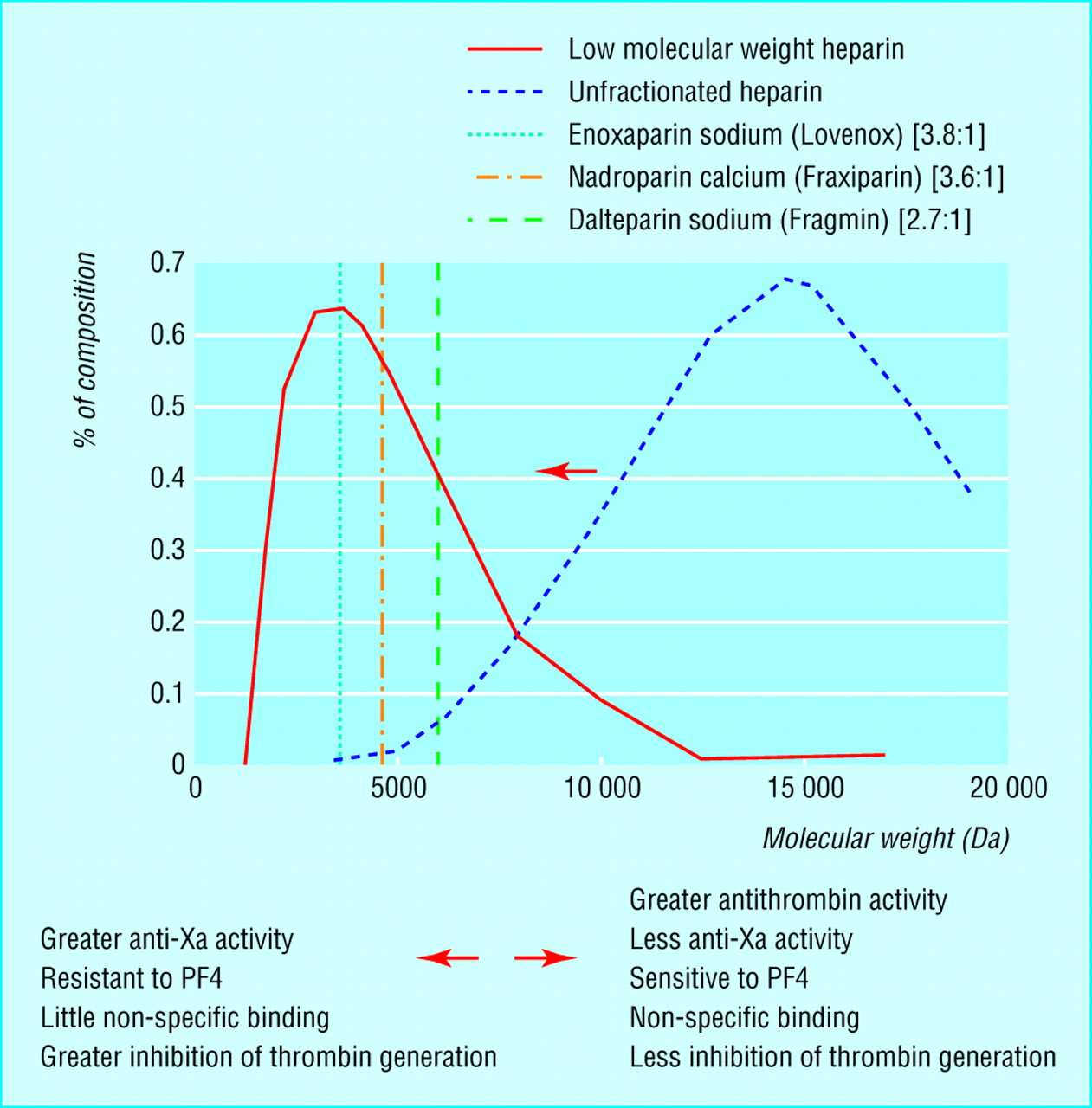 Indirect Thrombin Inhibitors (con.)
Only in female’s slides
Synthetic Heparin Derivatives
Differences between UFH and LMW Heparins تجميعه جميله جدا
Advantages of LMWHs over UFH 
The theoretical pharmacologic advantages of LMWH over UFH arise from the preferential binding ratio to factor Xa (10) over thrombin
The convenience of once- or twice- daily subcutaneous injections without regular coagulation monitoring due to:
More predictable response
Long plasma half-life and improved bioavailability (Good bioavailability)
Less plasma protein binding
Less platelet activation and lower risk of re-thrombosis and thrombocytopenia
Much better tolerability
Given subcoutanous
Direct Thrombin Inhibitors (DTIs)
Only in female’s slides
Only in female’s slides
Oral Anticoagulants 
“Vitamin K Antagonists”
Vitamin K (Fat soluble vitamin)
Required for synthesis of:
Active form of Factors II, VII 7, IX 9,X 10
Protein C and S  (endogenous anticoagulants)
Causes of deficiency
Malnutrition 
Malabsorption
Antibiotic therapy
Source of vitamin K
Green vegetables. 
Synthesized by intestinal flora excessive use of antibiotic will kill this bacteria and may lead to vitamin K  deficiency
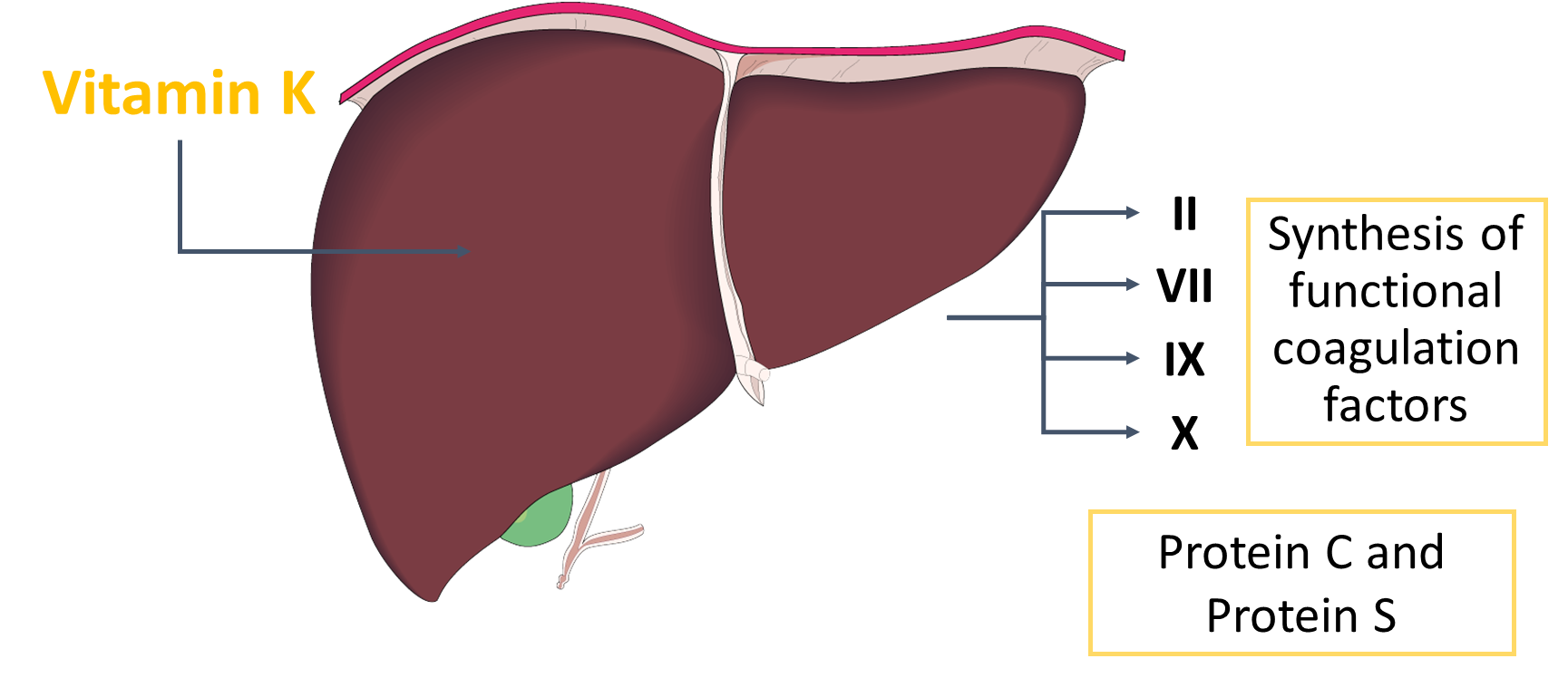 Oral Anticoagulants
Inhibits synthesis of biologically active forms of Vitamin K-dependent coagulation factors II, VII (7), IX (9) , & X (10), these factors  require carboxylation of their glutamic a. residues to allow them to bind to phospholipid surfaces. This is provided by Vit. K as it changes from its oxidized to its reduced form. Instantaneously , the reduced Vit K has to recycle back to oxidized form by Vit K epoxide reductase. This enzyme is blocked by VKAs (like warfarin) losing the coagulation factors the ability to  function, so The anticoagulant effect of vitamin K antagonists, such as warfarin, is due to the synthesis of non-functional clotting factors. Prothrombin, factors VII, IX and X as well as anticoagulant protein C and protein S are all inactivated by vitamin K antagonists
Does not have any effect on already-synthesized coagulation factors; therefore, the therapeutic effects are not seen until these factors are depleted.
3-4 days until effect is seen
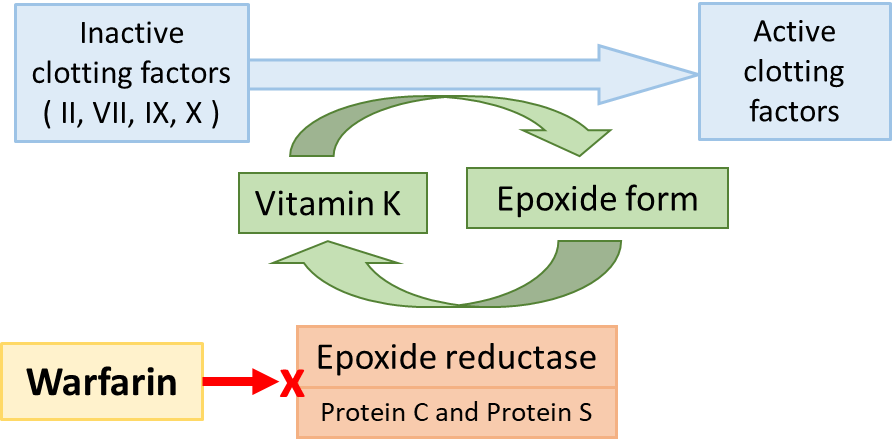 Oral Anticoagulants (con.)
شكرًا لرسامتنا المبدعة بدرية ♥
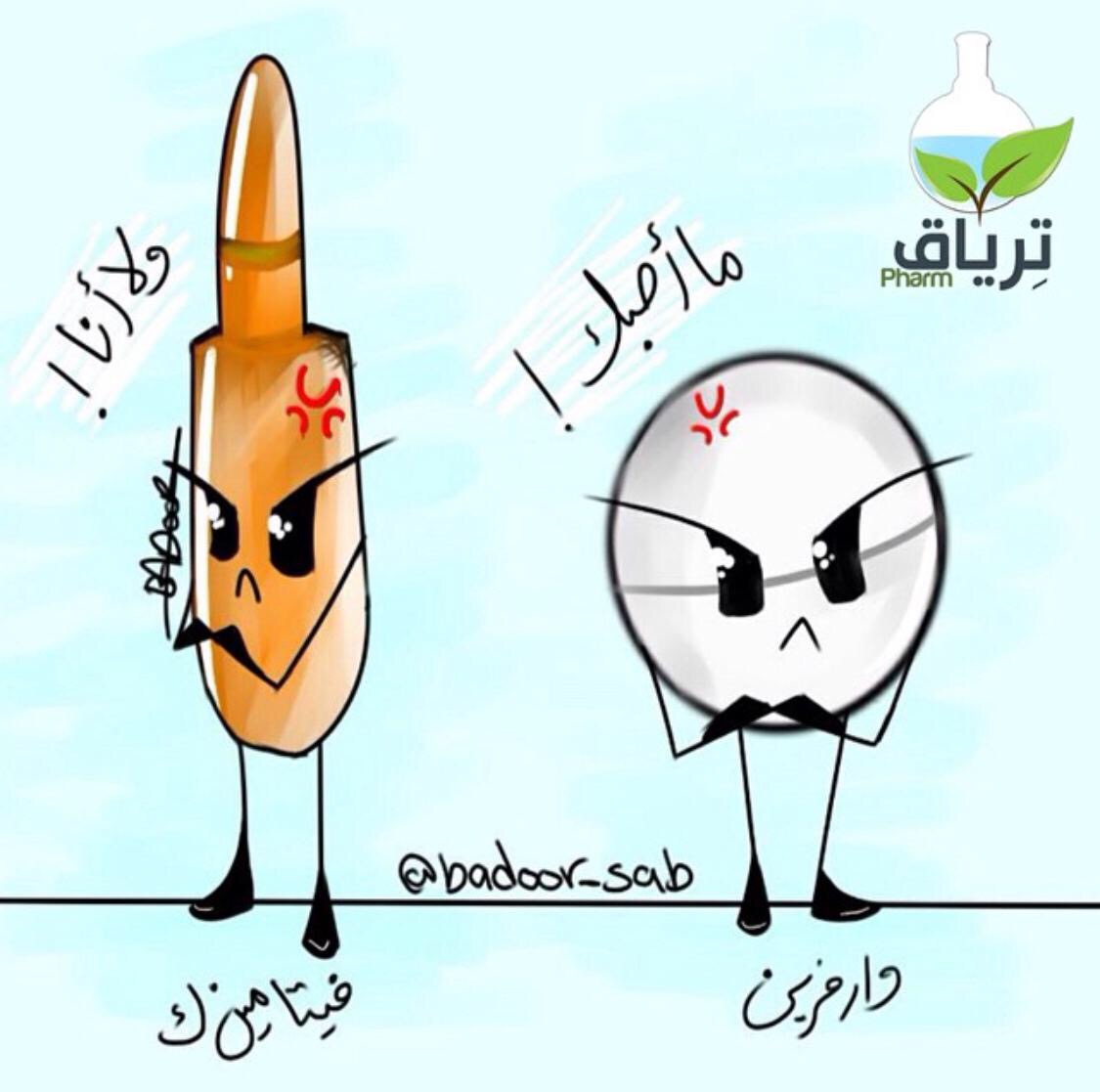 Both warfarin and heparin need antidote but LMWH doesn't need
Summary
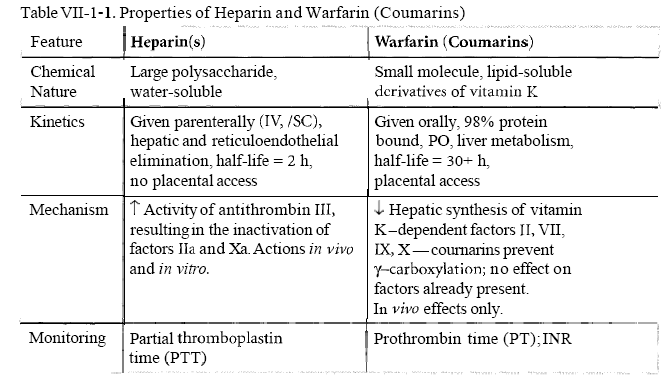 Drug of choice for pregnant women
Indirect effect
مهم
بس ركزوا على clotting factors أو البروتينات اللي راح يشتغل عليها الدوا
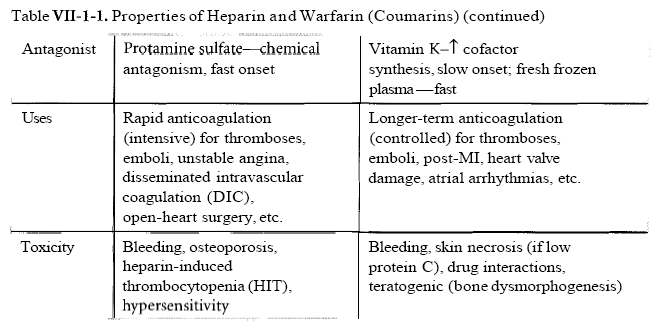 Summary
Cases – From Dr.Ishfaq’s slides.
An old, peptic ulcer patient, sustained on cimetidine, has been bed ridden since a month following a major orthopedic surgery for pelvic fracture. The last week he began to complain of pain, tenderness, warmth & swelling of his left leg. He was diagnosed as deep vein thrombosis. His treating physician put him first on heparin that was replaced after three days by VKAs. Today he began to show bleeding of gums.  

Q1: What is the expected explanation of his finding?
 Warfarin toxicity, because Cimetidine inhibits its metabolism.   
Q2: Will the treating physician 1st of all, consider giving an antidote to stop bleeding (if so then state) or will he probably ask for lab investigation (if so then state)?
 we can stop the warfarin and give him Vitamin K as antidote or actually bleeding of gums not emergency situation, so we have time to do lab investigations. 
Q3: Once lab findings are there, is the physician expected first to withdraw or to adjust the existing therapy? 
Give him another anti-peptic ulcer drug. Or change Warfarin to heparin. 


_________________________________________________________________



A young rheumatic arthritic patient has underwent valve replacement and is sustained on warfarin therapy for the last three years. When she married, last summer, she did not want to get pregnant, so she has taken since then, oral contraceptive pills. Her regular lab monitoring today showed a decrease in INR this time. 

Q1: What is the expected explanation of her lab result?
 Contraceptive pills induces the coagulation factors → ↓ INR → increase tendency of thrombus. 
 Q2: What will the treating physician consider doing? 
A. Giving heparin on top >> the best choice (given instead of). 
B. Adjusting warfarin dose >> 1st  step, and we can decrease the dose to the half.
 C. Stopping the OC >> it is Better, but maybe she want to continue on this medication.  
D. Stopping warfarin
MCQs
Q1: Which must heparin bind to in order to exert its anticoagulant effect? 
GP IIb/IIIa receptor.                            B. Thrombin.                                 C. Antithrombin III. 


Q2: Which is most appropriate for reversing the anticoagulant effects of heparin? 
Aminocaproic acid.                             B. Protamine sulfate.                    C. Vitamin K . 
Q3: A 32-year-old female is diagnosed with as deep vein thrombosis.  Her past medical history shows that she was stable on Warfarin for DVT, and now she want to be pregnant. What the doctor should do in this case ? 
A. Stop Warfarin and start Heparin.    B. Adjust the dose of Warfarin.   C. Give her Vitamin K supplement        

Q4: A62-year-old male taking warfarin for stroke prevention in atrial fibrillation presents to his primary care physician with an elevated INR of 10.5 without bleeding. He is instructed to hold his warfarin dose and given 2.5 mg of oral vitamin K1. When would the effects of vitamin K on the INR most likely be noted in this patient? 
1 hours.                                                   B. 6 hours.                                   C. 24 hours. 

Q5: Which of the following anticoagulant is a proven to be associate with  human teratogen? 
 A. Fondaparinux                                          B. Warfarin                                  C. Heparin 

Q6: An 80-year-old male is taking warfarin indefinitely for the prevention of deep venous thrombosis. He is a compliant patient with a stable INR and has no issues with bleeding or bruising. He is diagnosed with a urinary tract infection and is prescribed sulfamethoxazole/ trimethoprim. What effect will this have on his warfarin therapy? 
Sulfamethoxazole/trimethoprim will decrease the anticoagulant effect of warfarin. 
Sulfamethoxazole/trimethoprim will increase the anticoagulant effect of warfarin. 
Sulfamethoxazole/trimethoprim will not change anticoagulation status. 

Q7: A patient with pulmonary embolism and he was on heparin for that later he developed thrombocytopenia. Now he need immediately Anticoagulation for parenteral administration. Which one of the following Anticoagulation can be used and has no risk to develop drug-induced thrombocytopenia? 
Lepirudin                                                      B. Enoxaparin                              C- Both of them 

Q8:  Which of the following is a major adverse effect of Heparin?
A. Allergic reactions                                           B. Osteoporosis                         C. Bleeding 

Q9: Which of the following is a major adverse effect of Heparin in long-term use ?
A. Allergic reactions                                           B. Osteoporosis                         C. Bleeding
C
B
A
C
B
B
A
C
B
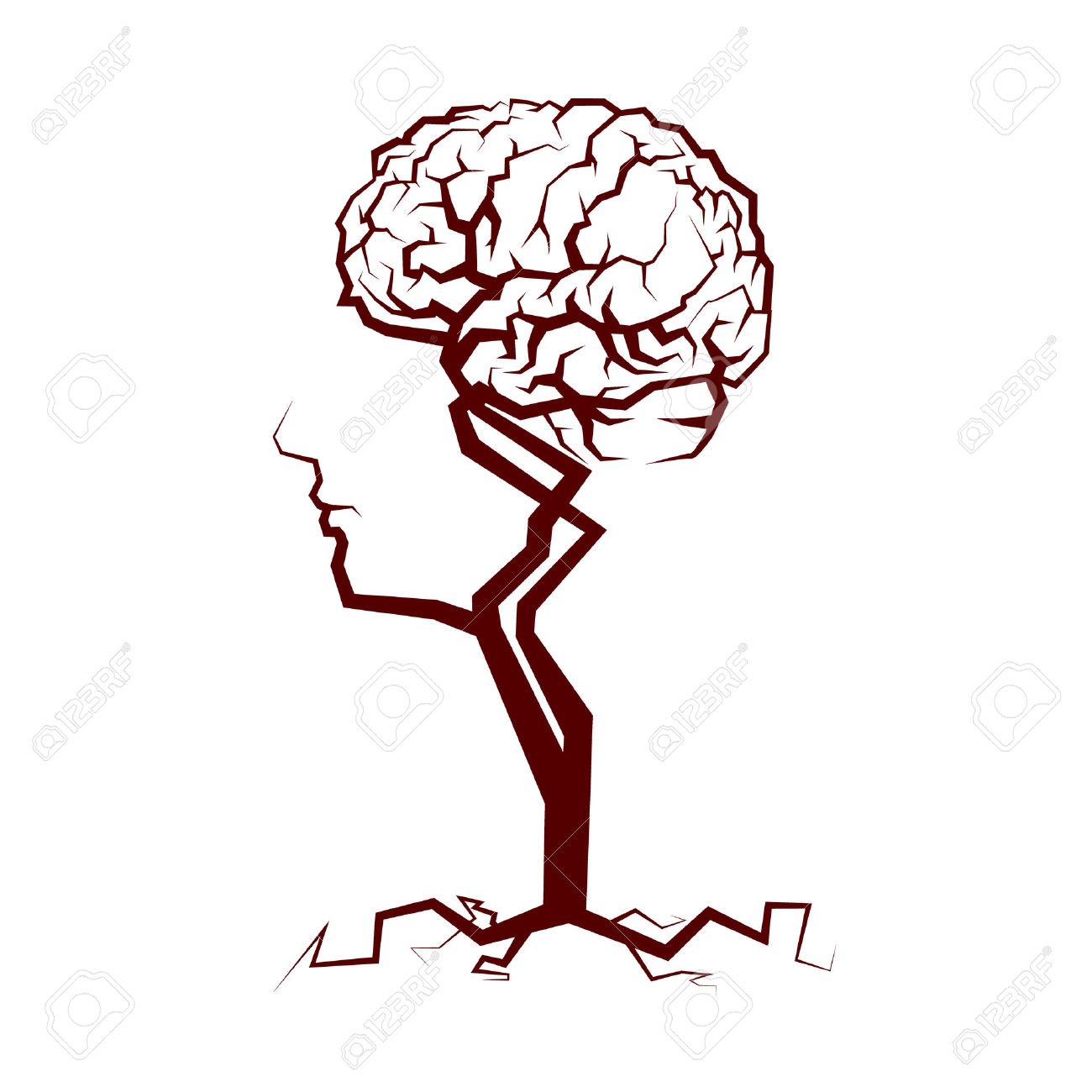 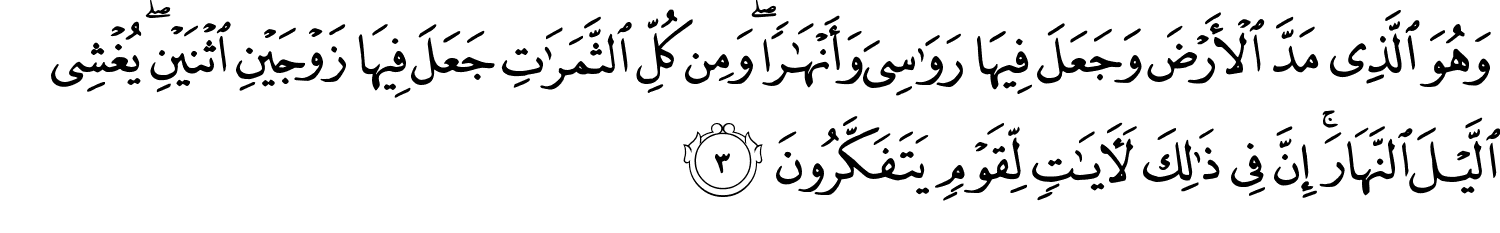 قادة فريق علم الأدوية :
 - جومانا القحطاني   - اللولو الصليهم
- فارس النفيسة
الشكر موصول لأعضاء الفريق المتميزين :
روان سعد القحطاني
جواهر ابانمي
دعاء وليد
أنوار العجمي  
معتز الطخيس
ابراهيم فتياني
References :
1- 436 Prof. Yieldez’s and and notes
2- 436 Dr. Ishfaq’s slides
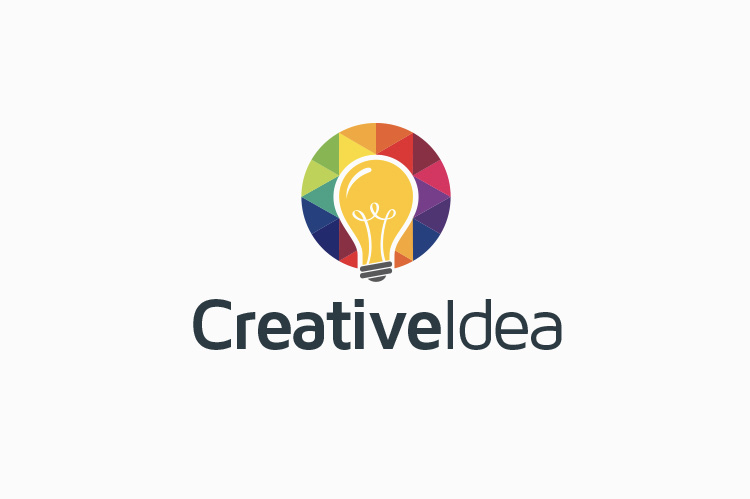 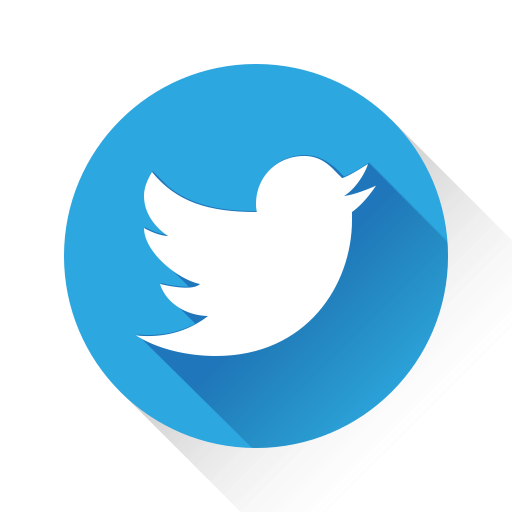 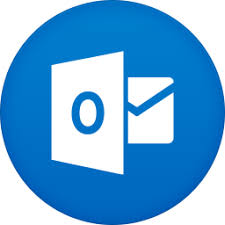 Your feedback
pharma436@outlook.com
@pharma436
* الشعار و القالب الأساسي من تصميم لين التميمي